Explore Self-Learn and Applied Learning Delivery Methods with Us
User Training: Can it be Fun? YES.
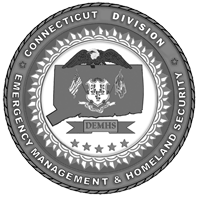 PRESENTED BY
Robert S. Scata and Carla A. Iezzi
State of Connecticut Department of Emergency Services and Public Protection 
Division of Emergency Management and Homeland Security
ORCHESTRATE 
Juvare Users Conference 2025
Explore Self-Learn and Applied Learning Delivery Methods with Us
User Training: Can it be Fun? YES.
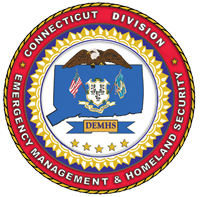 PRESENTED BY
Robert S. Scata and Carla A. Iezzi
State of Connecticut Department of Emergency Services and Public Protection 
Division of Emergency Management and Homeland Security
ORCHESTRATE 
Juvare Users Conference 2025
New Year, New You
Carla
Bob
RESOLVE TOTrain More 
this Year!
Disclaimer
HOWEVER,
there is real value to:
hearing it out loud
digesting it, and
revisiting within your organization
Likely nothing
presented from ustoday will be Earth Shattering
Teaching a Diverse Group
Our customers for training…
169 municipalities
two tribal nations
state agencies
as well as a myriad of health, education, utility, federal partners,and volunteer/aid organizations
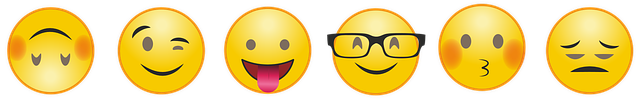 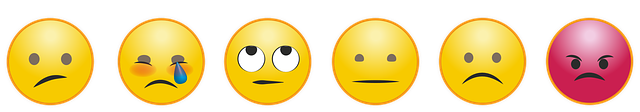 BEST PRACTICE #1
Entertain Them or Else
WARNING: On its own, a training course
is not remotely exciting and may be hazardous to the health of the Participant and/or Trainer.
UNLESS you do your best to entertain the audience
BEST PRACTICE #2
Team Spirit
Instructors MUST…
Qualify for stand-up comedy
Be passionate about the topic
Believe in the product 
Have field experience
Know the audience
Appreciate the work being doneRecognize the challenges being faced
Understand system intricacies
Serve them up 
a big pitcher!
BEST PRACTICE #3
Offer Healthy Options
Be Accommodating

Schedules
Day/night/weekend shiftsFull and part time workersVolunteersJust in time needs
Learning Preferences
Instructor led classroomWritten materialsStreamed content
Technology Differences
Variety 
is the 
Spice of Life
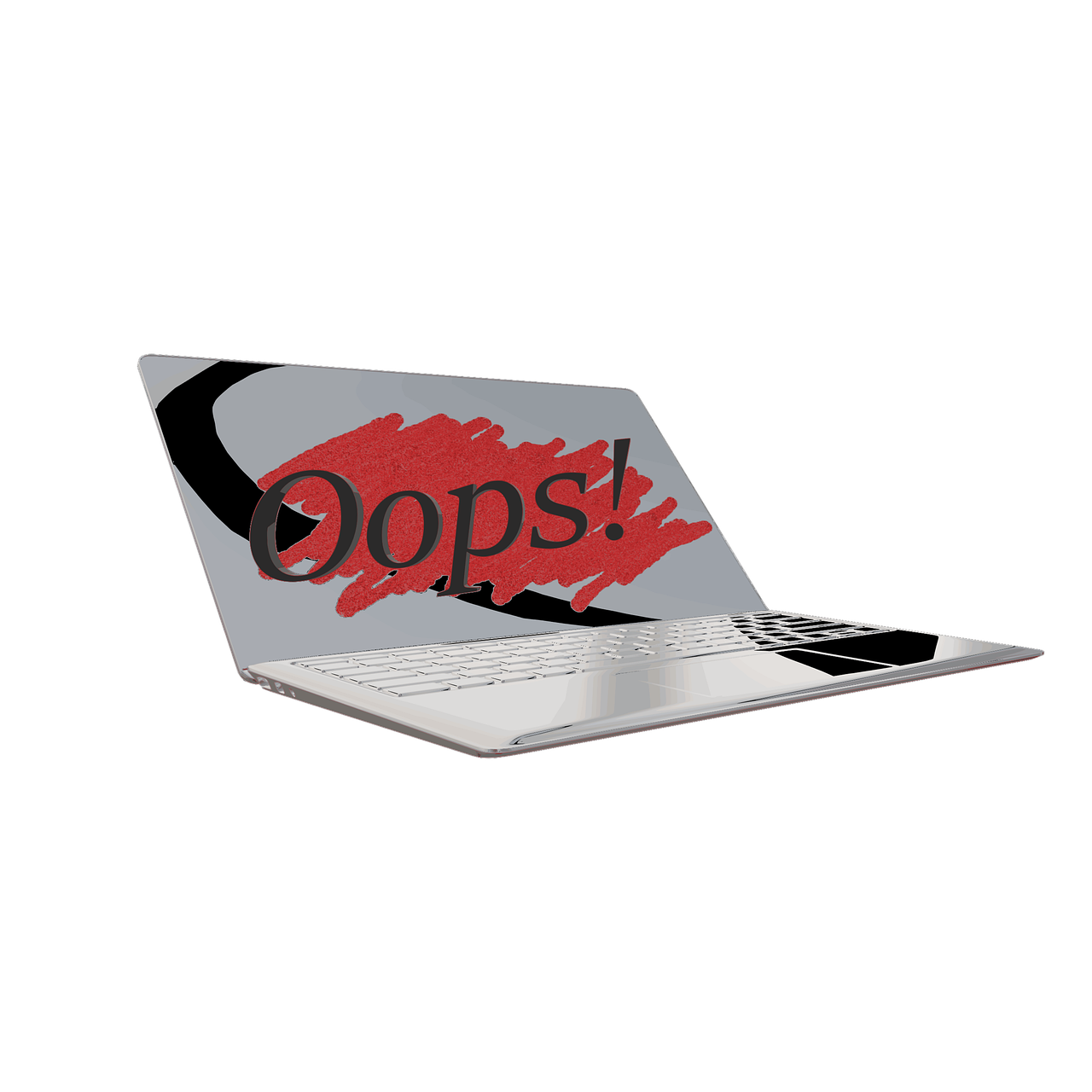 BEST PRACTICE #3
Offer Healthy Options
Self-Learn Training Housed in WebEOC
Desk references - stepped guidesTraining videos - for the trickier topics

(Virtual) Classroom
Basic Course - Foundational Items, Navigation, Tips/TricksFollowed by Interactive CoursesEnd with a Mini Exercise to “Putting It All Together”

Supplement with Virtual Office Hours / Support
Example: Training Resource Library – Make it Easy Access
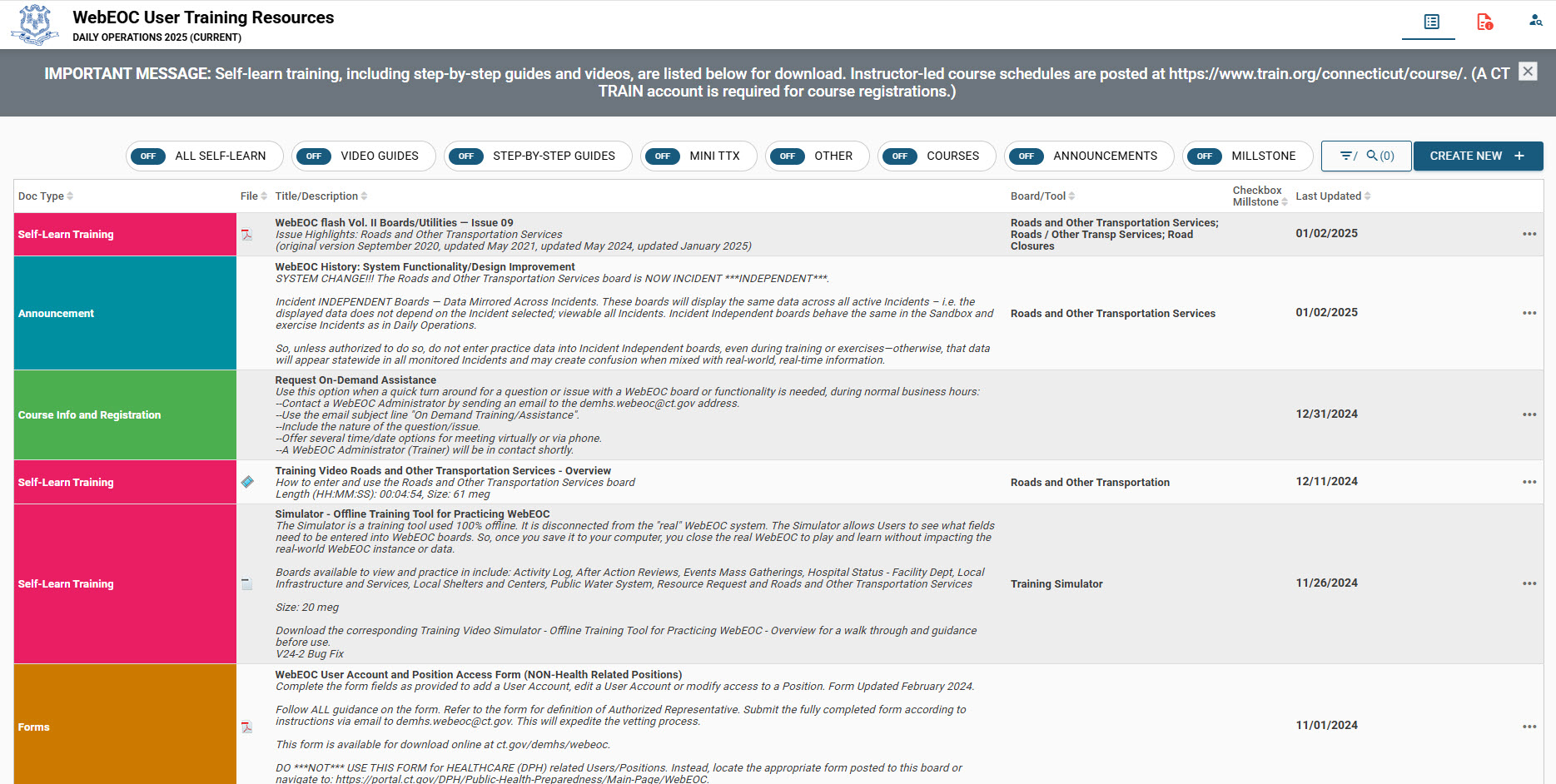 Example: Training Videos – HH:MM:SS, Size:##megs
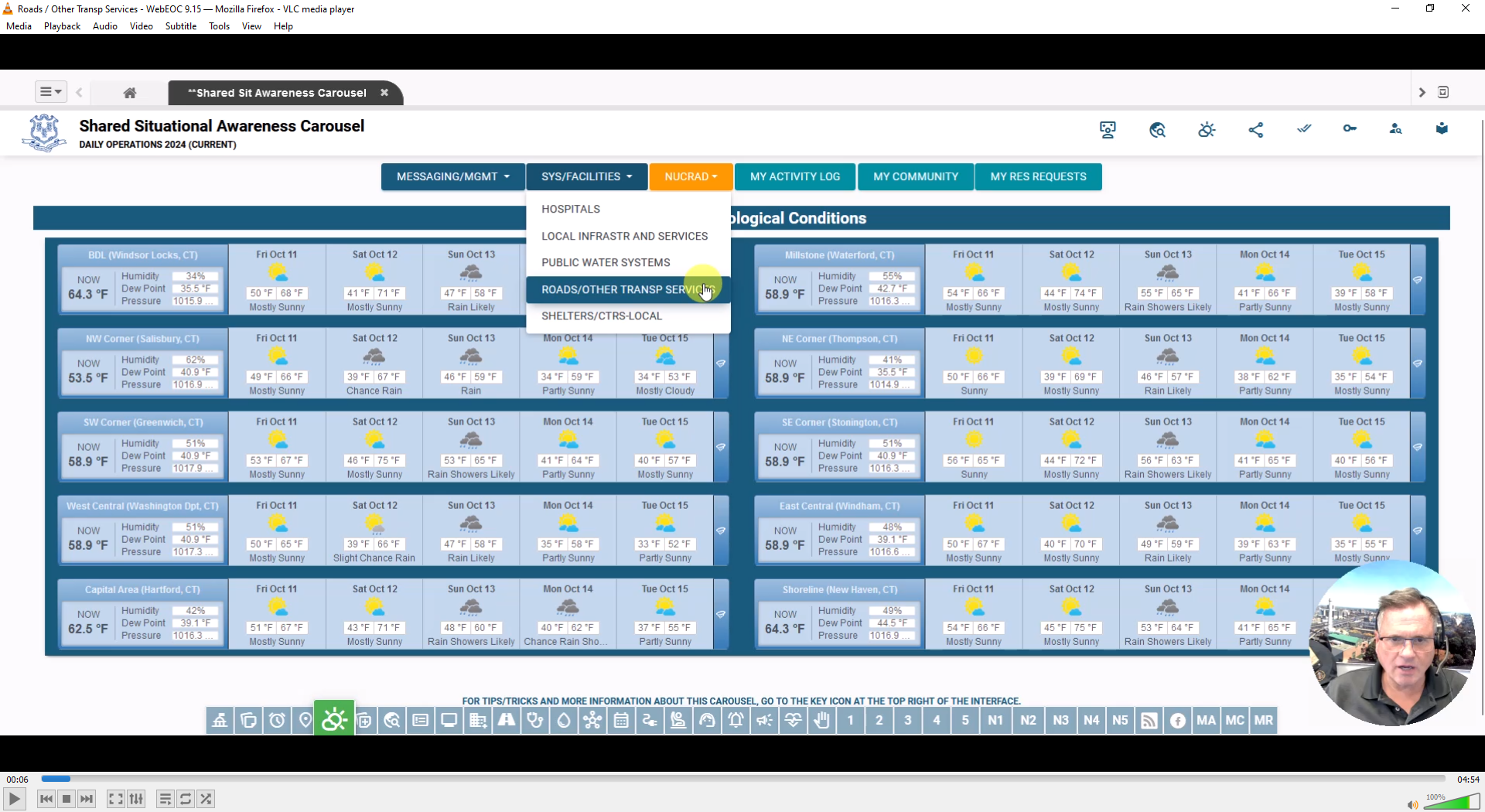 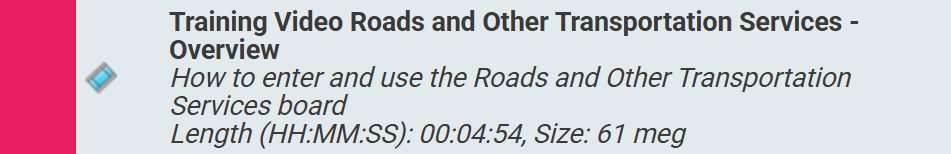 Example: Desk References - WebEOC flash Articles
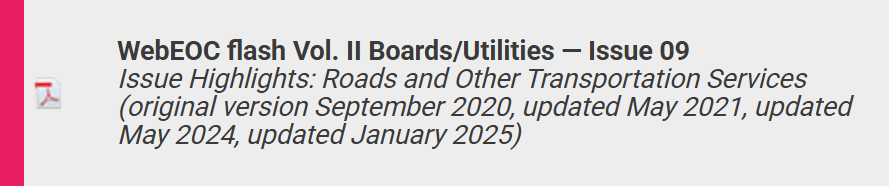 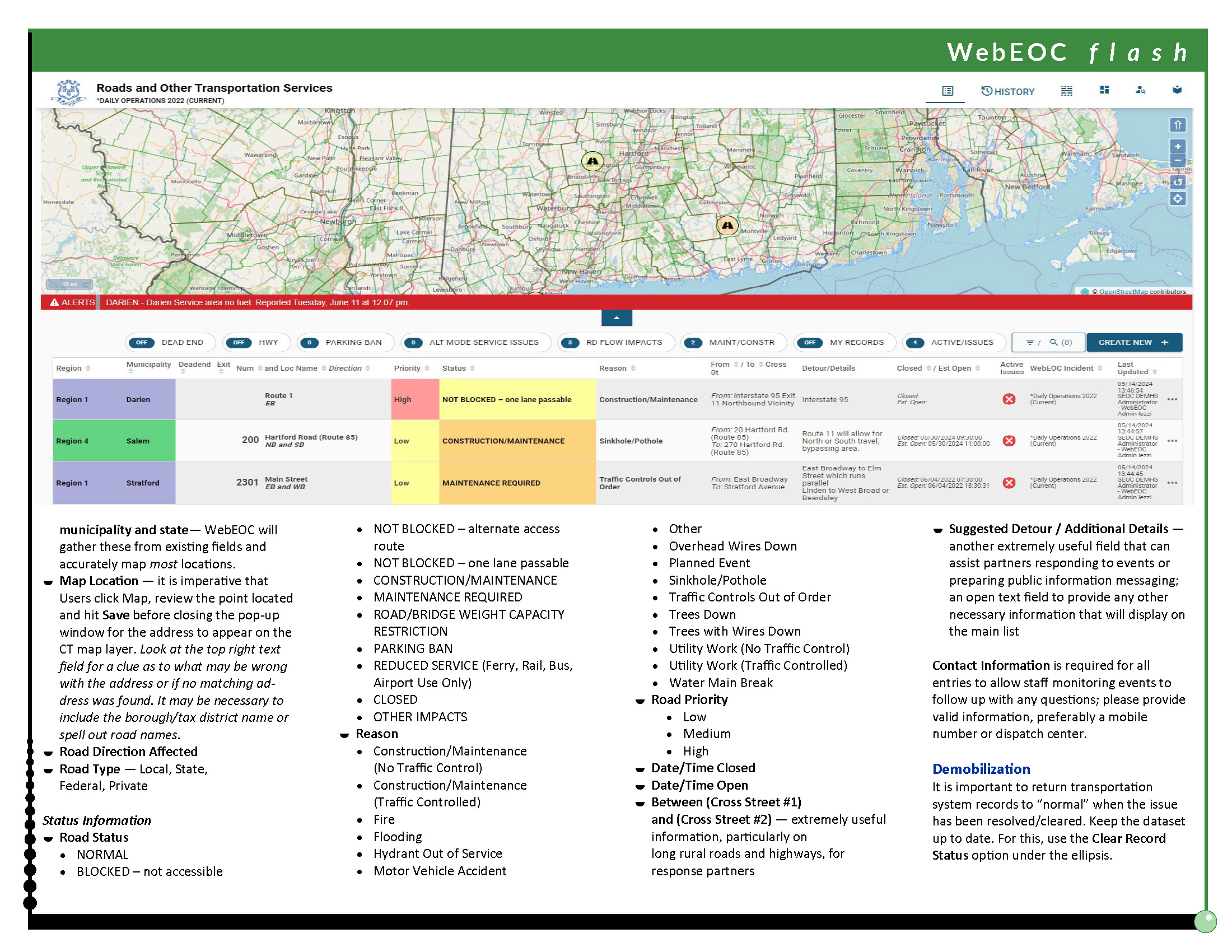 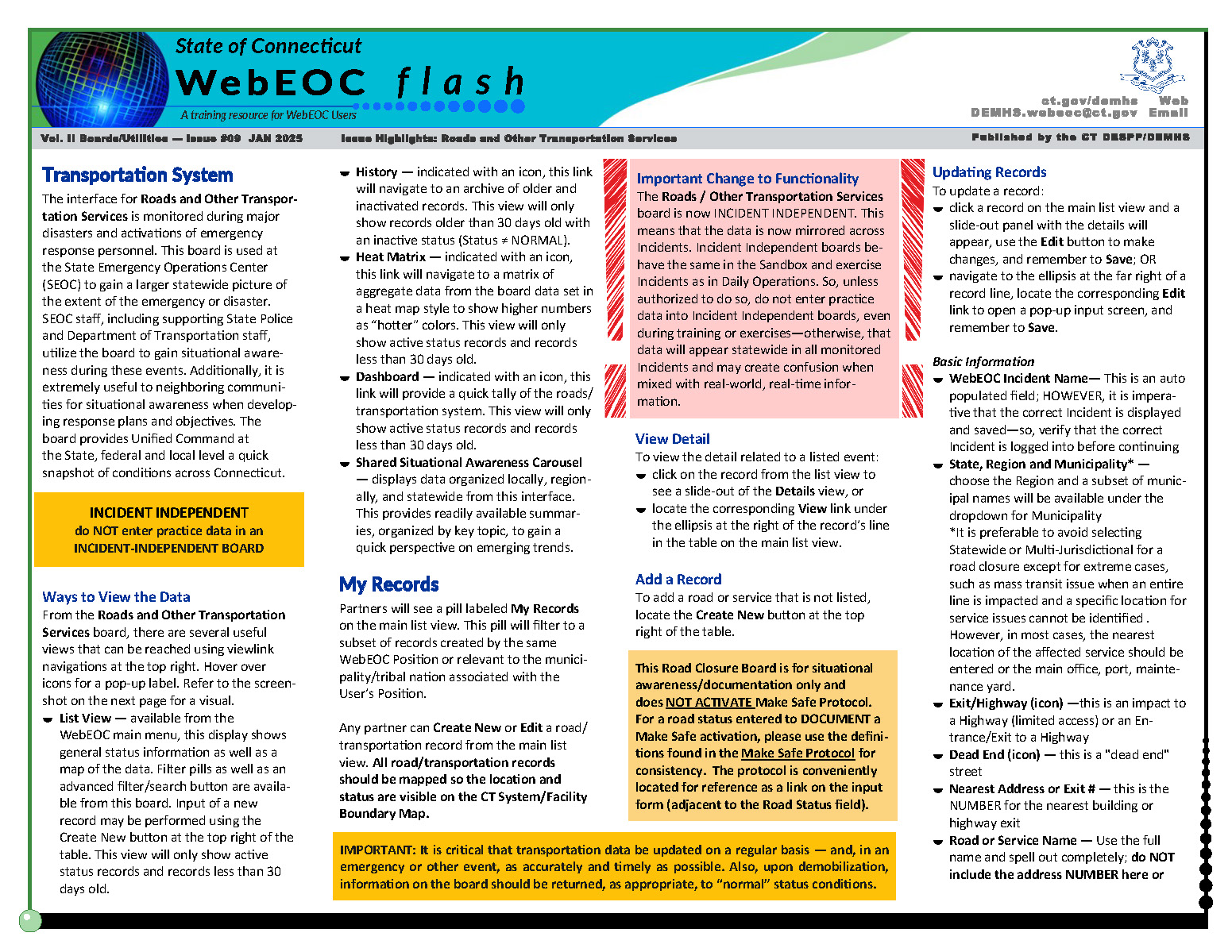 Vol. I System Overview  
Vol. II Boards/Utilities
Vol. III SEOC Specific 
Vol. IV NucRad Specific
BEST PRACTICE #4
Class Rules
Registration required
Pre-Requisites/Expectations spelled out in course description
Commitment to actively participateduring entire class sessionBasic computer skills Understanding of internet browsersMicrophone functioningCamera functioning and ON entire class
Vetted Credentials 
Virtual Platform – NOT Recorded
NO Exceptions
BEST PRACTICE #5
Community Reach
Training 
Today!
Get the Word Out 
Distribution Lists
Social Media 
Mandates from Management
Ask Partners to Share Out
Post/Announce Everywhere You Can

Registration/Access to Training Must Be Easy
Getting Them 
There
May Be the 
Hardest Part
Questions
and, while we take questions… here is a shameless plug for the WebEOC Administrators’ Group

Google Group Help Forum 
Monthly Webinars
Weekly Geek Sessions
Google Docs Library
Join WAG!
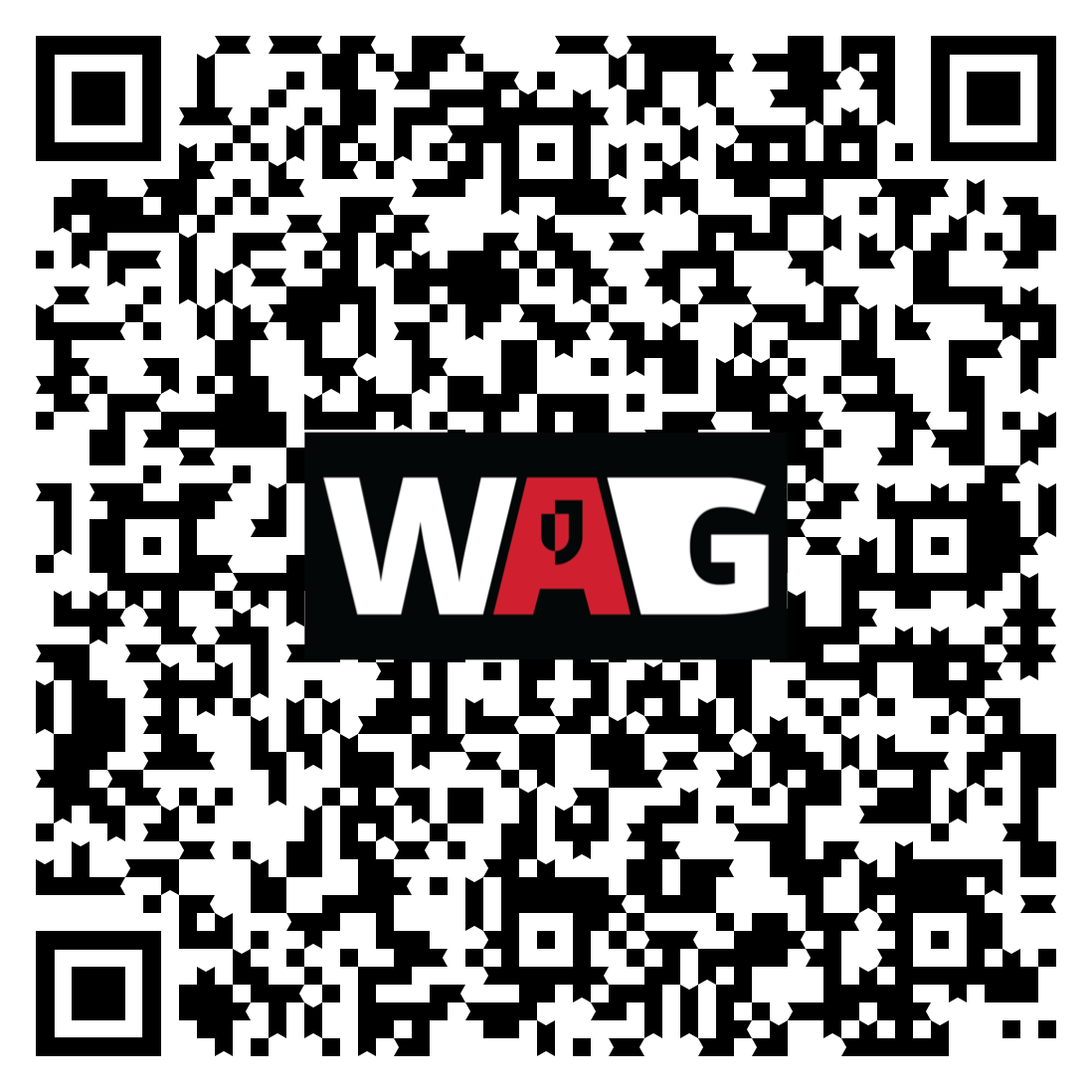 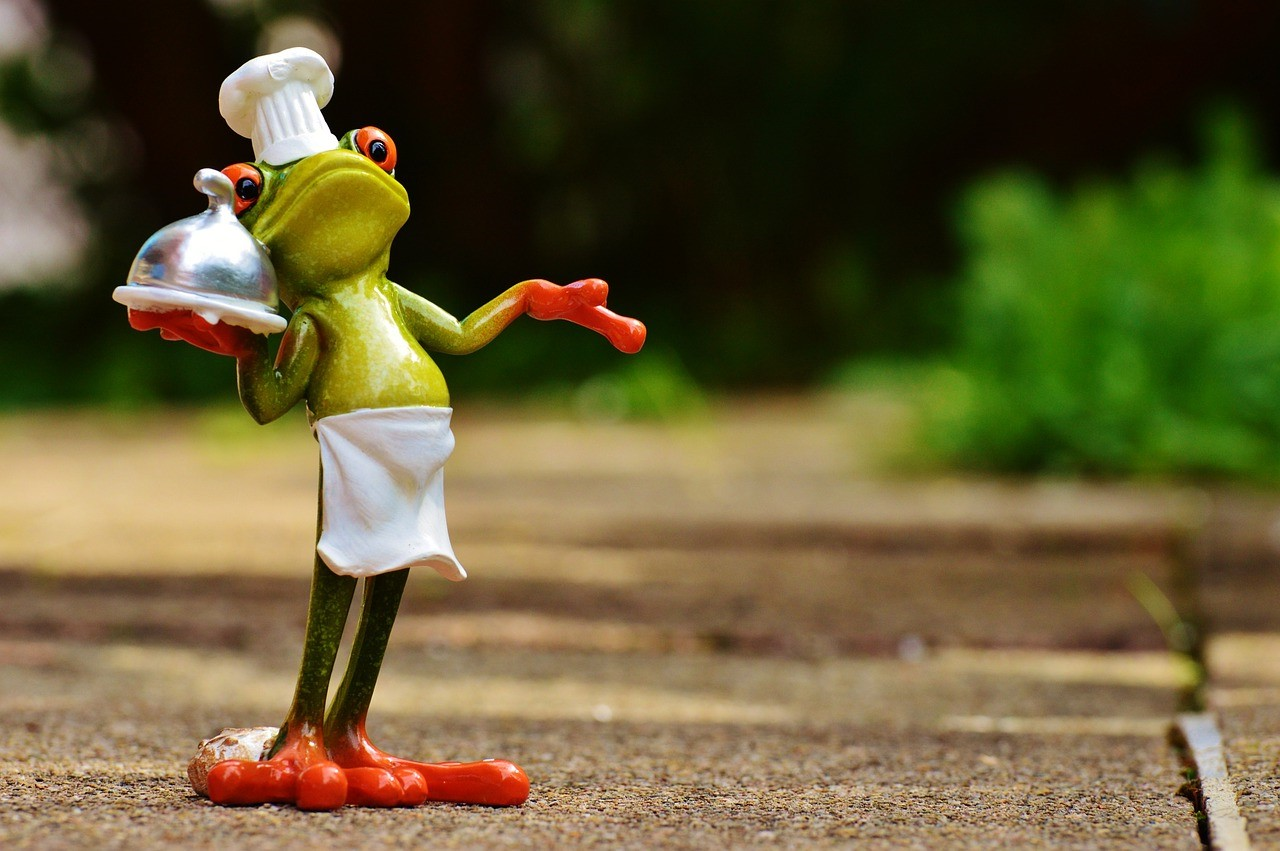 Thank You
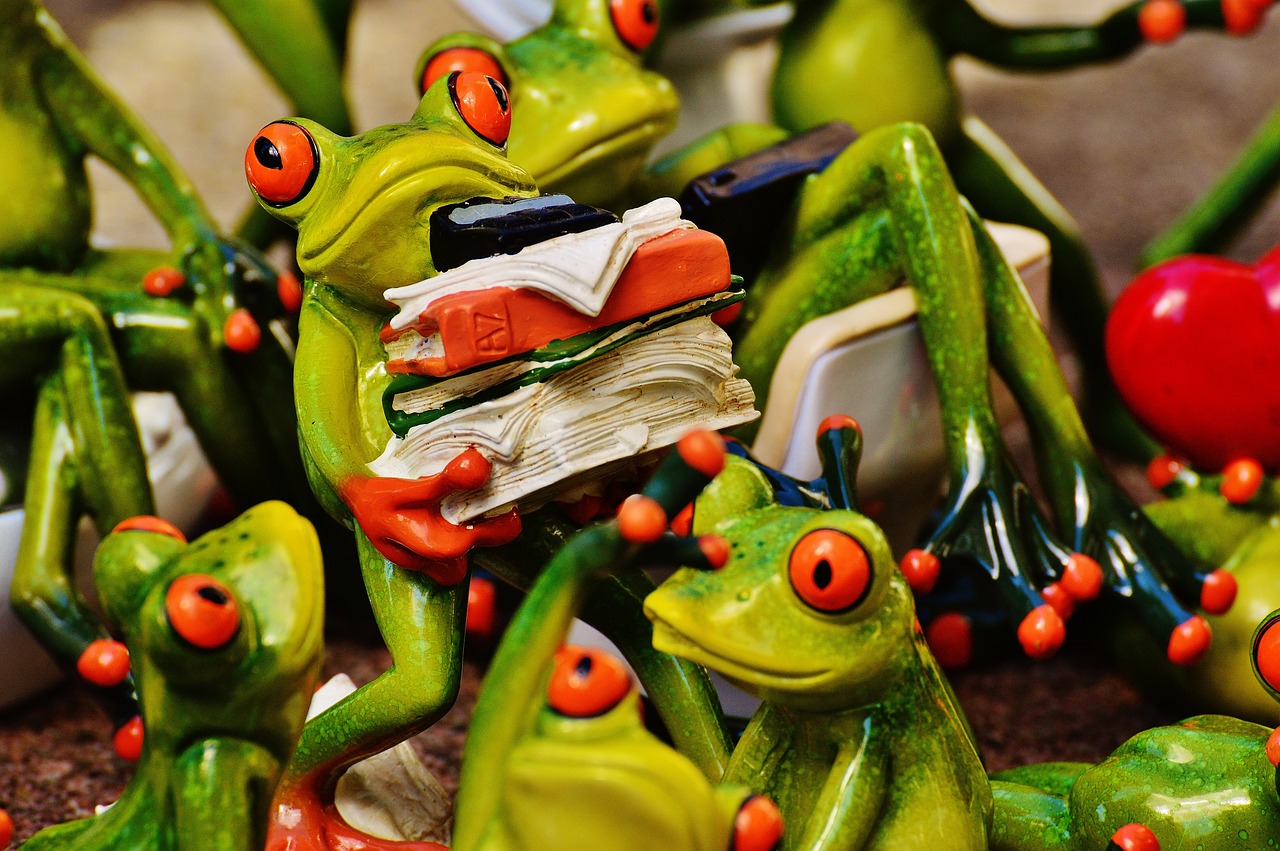 Candids - Bob and Carla
Traveling Together
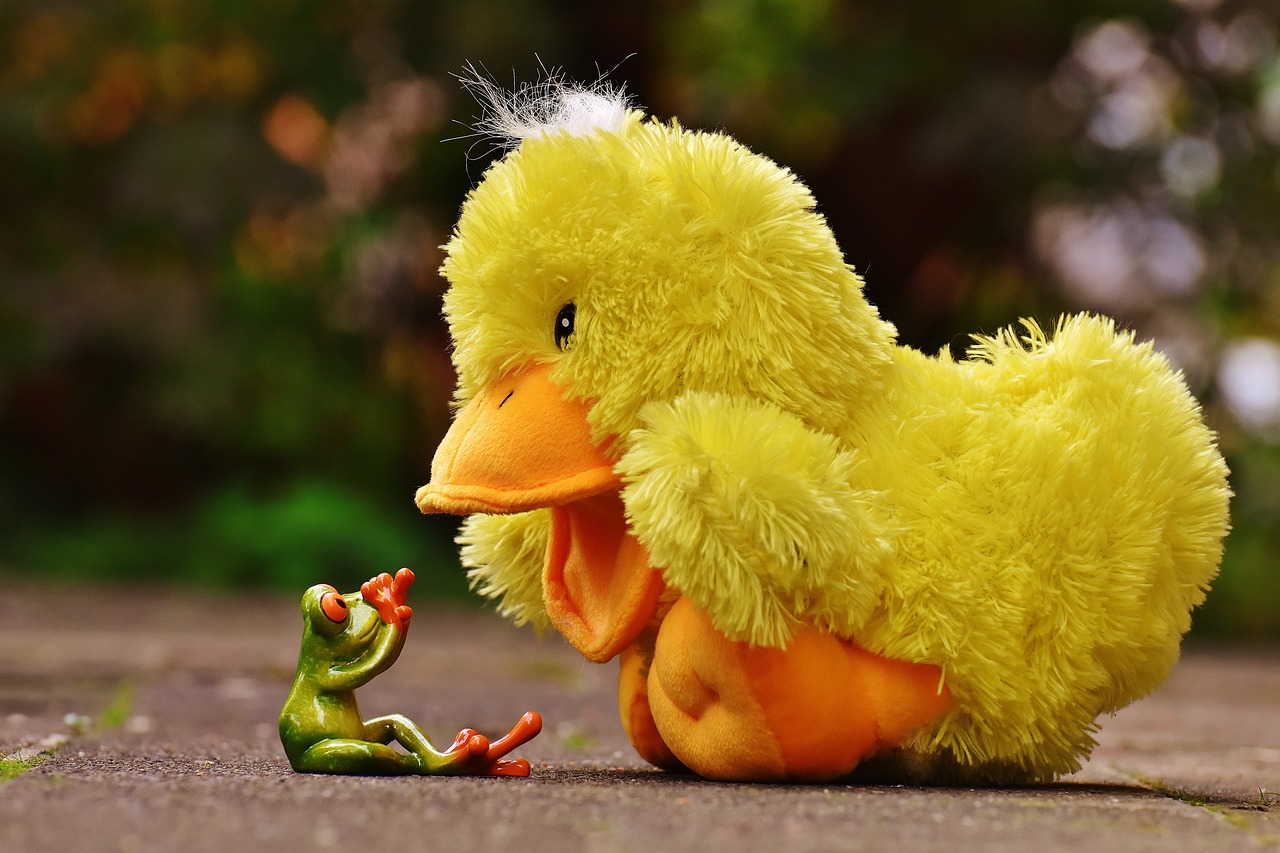 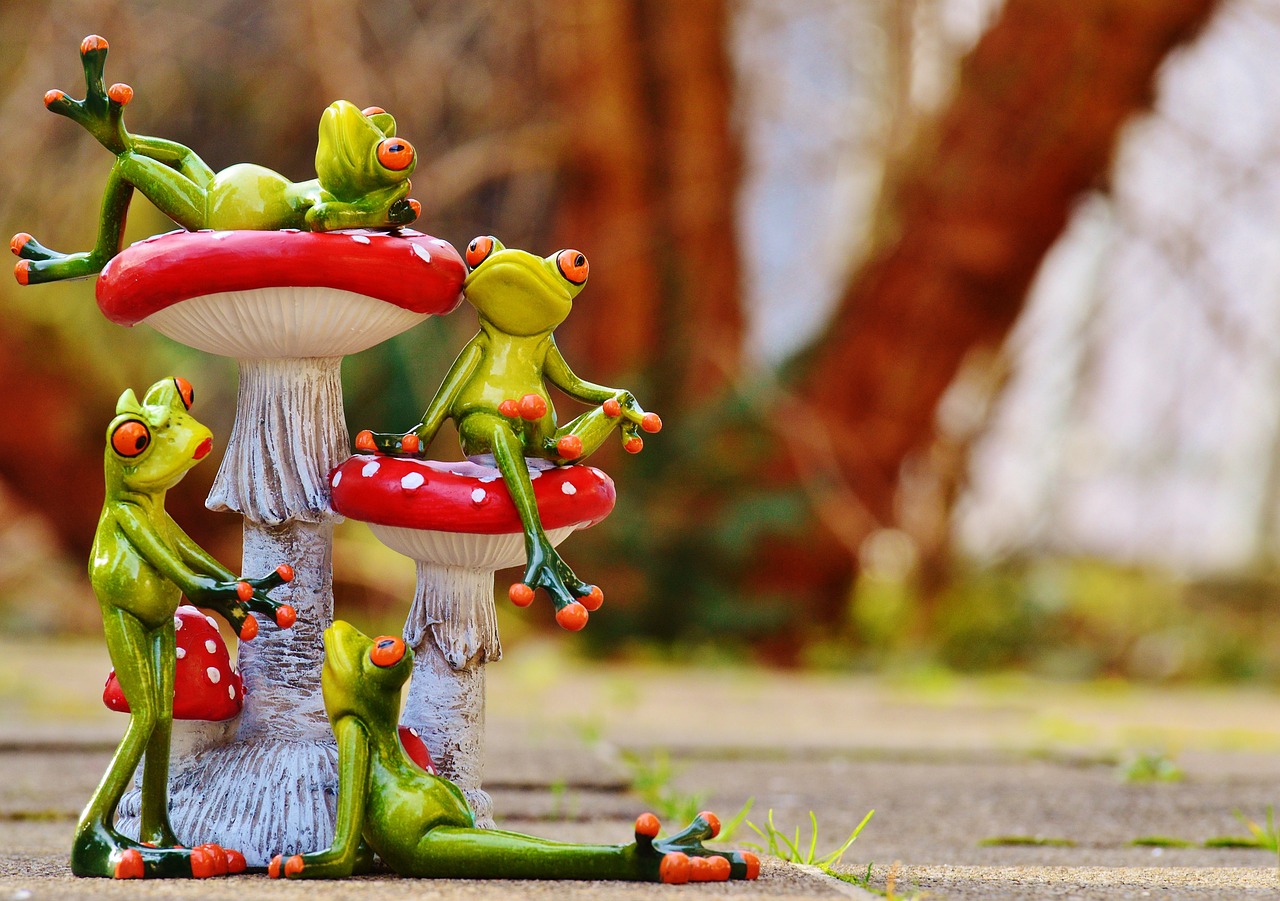 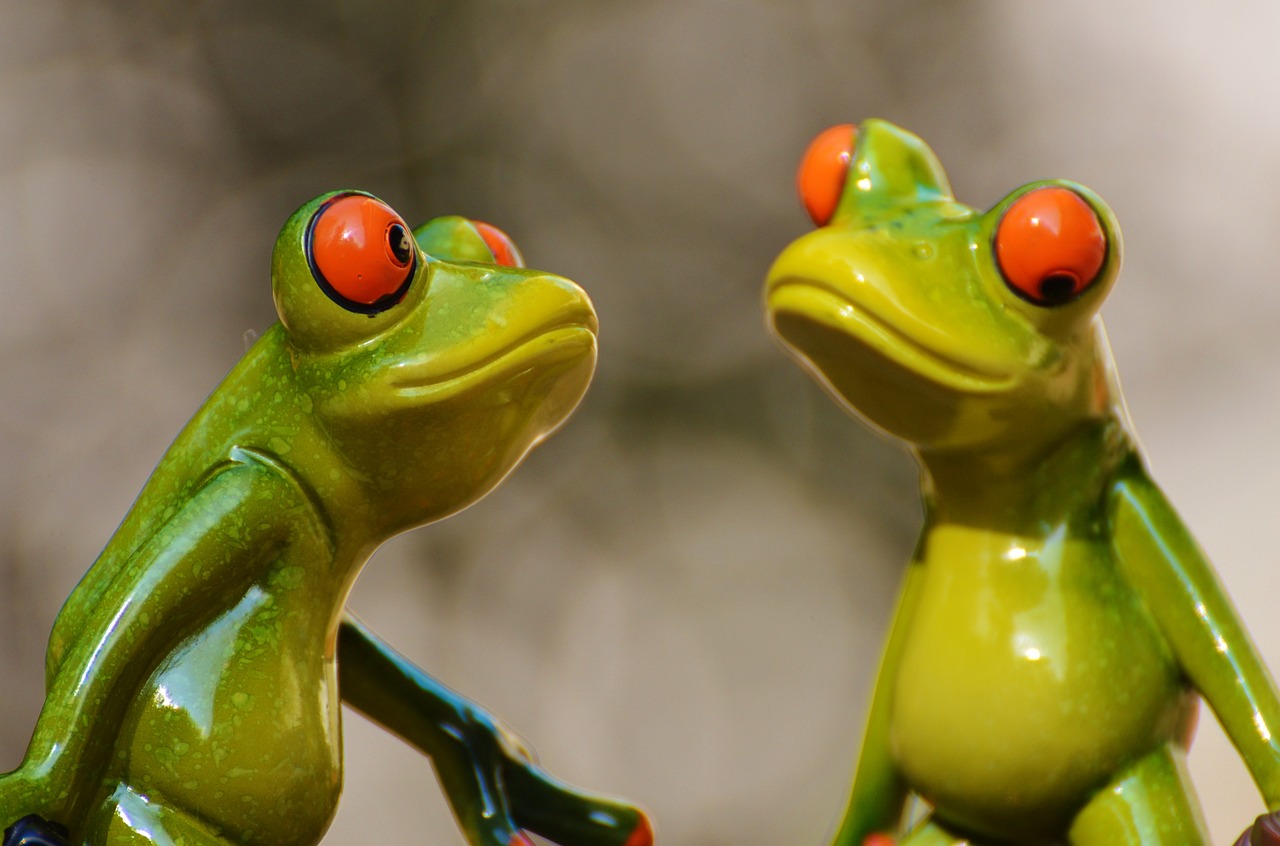 Thanks for the opportunity! Happy to see you all here. 
Happy New Year. And, Happy Training!
Reach Out
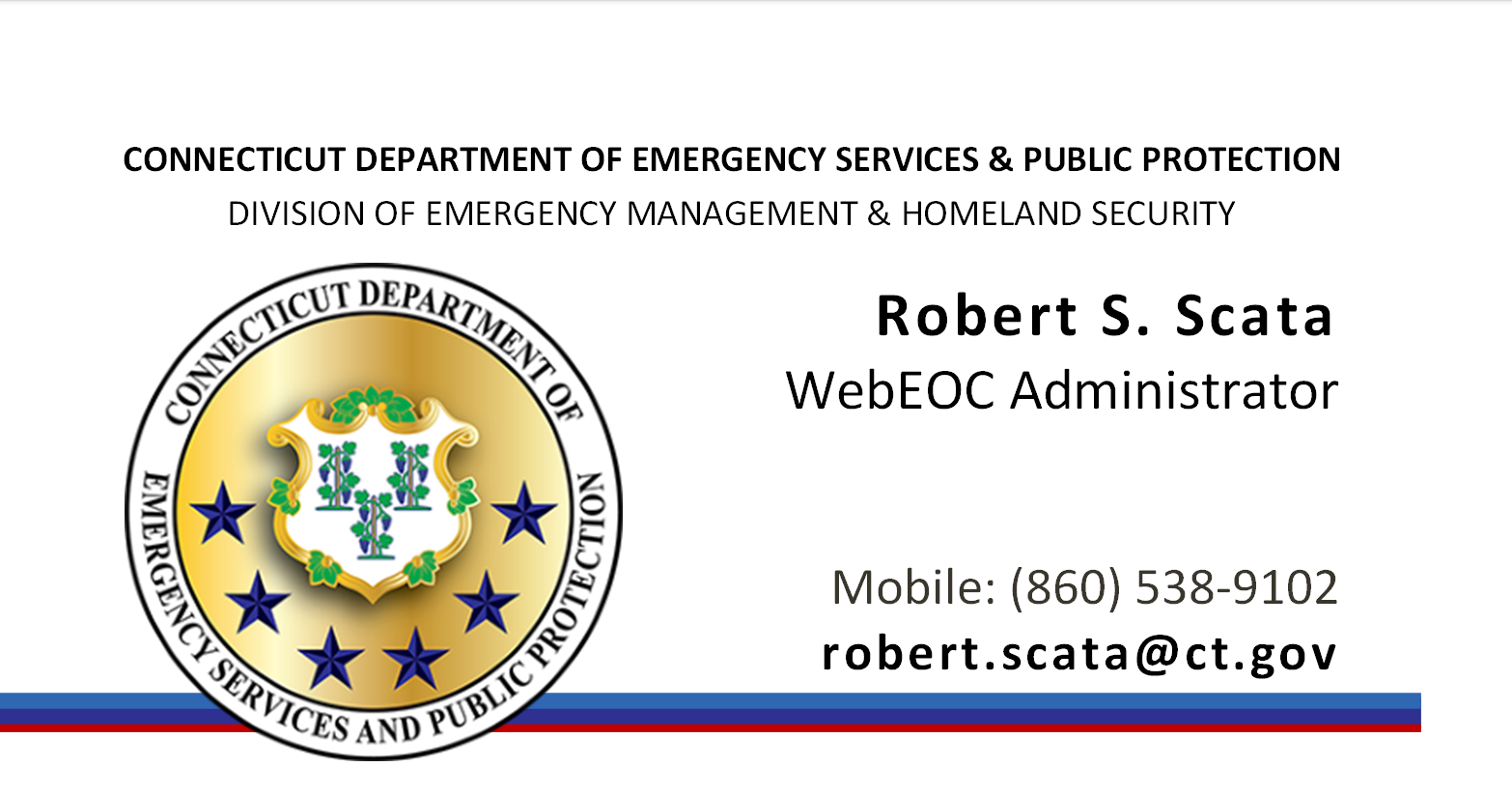 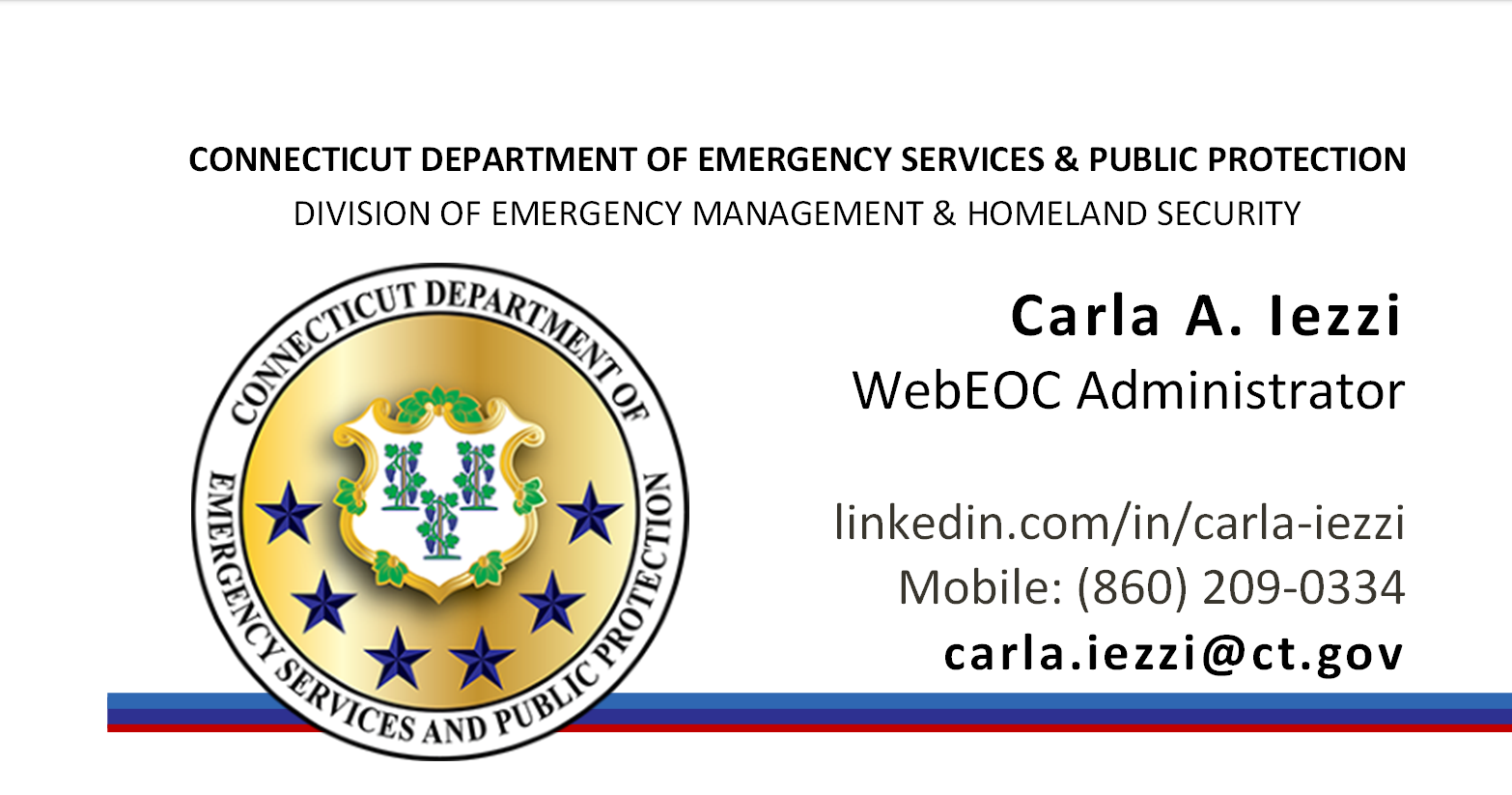 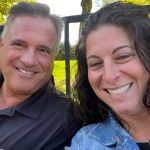